opetuksen järjestäjän opiskeluhuoltosuunnitelmaKyminkartanon Koulu ja esiopetus2023-2024
sisällys
1. Opiskeluhuolto koulussa
2. Yhteisöllinen opiskeluhuolto
3. Yksilökohtainen opiskeluhuolto
4. Yhteistyön järjestäminen oppilaiden ja heidän perheidensä sekä koulussa työskentelevien ja muiden oppilaiden hyvinvointia tukevien tahojen kanssa 
5. Kiusaamisen, häirinnän, väkivallan, rikosten ja rikollisten tekojen ennaltaehkäisy ja puuttuminen sekä kriisisuunnitelma
6. Opiskeluhuoltosuunnitelman toteuttaminen, seuraaminen ja arviointi
Liite 1 opetuksen järjestäjän opiskeluhuoltosuunnitelma
Liite 2 opiskeluhuollon vuosikello
1OPiskeluHUOLTO koulussa
OPISKELUHUOLTO
Tarkoitetaan oppilaan ja lapsen hyvän oppimisen, hyvän psyykkisen ja fyysisen terveyden sekä sosiaalisen hyvinvoinnin edistämistä ja ylläpitämistä koulu ja esiopetusyhteisössä ehkäisemällä mahdollisimman varhain oppimiseen ja hyvinvointiin liittyviä haasteita
Toteutetaan ensisijaisesti koko koulu- ja esiopetusyhteisöä tukevana yhteisöllisenä työnä, joka on kaikkien yhteinen tehtävä
Jokaisella oppilaalla ja lapsella on oikeus yksilökohtaiseen opiskeluhuoltoon, johon kuuluu terveydenhoitajan, kuraattorin ja psykologin palvelut
Perusopetukseen valmistavassa opetuksessa noudatetaan perusopetuksen opiskeluhuoltosuunnitelmaa. Erityistä huomiota on kiinnitettävä tulkitsemispalveluihin
KOULU 
* Kyminkartanon koulu on tavallinen suomalainen peruskoulu, jossa opiskelevat lähialueen 1. - 5. luokan oppilaat. Koulu sijaitsee hyvin oppilasalueensa keskellä ja ihanteellisesti Äijänvuoren ulkoilumaaston laidalla; metsäluonto alkaa heti koulun aidan takana ja hiihtoladuille, suunnistusreiteille ja metsämaastoon on matkaa vain kymmenisen metriä.
Kyminkartanon koulussa on lukuvuonna 2023-2024 yhteensä 203 oppilasta ja esikoulussa on 41 lasta. Tehostetun tuen oppilaita koulun puolella on viidesosa ja erityisentuen oppilaita on n 6%. Opetushenkilökuntaa koulun puolella on yhteensä 21 ja esikoulun puolella on 8. Koululla on 1 kiinteistönhoitaja 2 laitossiivoojaa ja 2 keittäjää. Koulusihteeri, terveydenhoitaja ja opiskeluhuollon kuraattori
Opiskeluhuollon resurssit ovat riittävät , jos ja kun annetut resurssit pitävät paikkansa.
1 OPISKELUHUOLTO koulussa
Opetusjärjestelyihin (pedagogiset asiakirjat) liittyvään moniammatilliseen käsittelyyn voi osallistua myös opiskeluhuollon palveluiden ammattilaisia 
(Perusopetuslaki 16§ ja 17§)
2 YHTEISÖLLINEN OPISKELUHUOLTO
*Yhdenvertaisuussuunnitelma, tasa-arvosuunnitelma, päihdesuunnitelma, turvallisuussuunnitelma, järjestyssäännöt, suunnitelma oppilaan suojaamiseksi väkivallalta, kiusaamiselta ja häirinnältä, pelastussuunnitelma, terveellisyyden, turvallisuuden ja hyvinvoinnin tarkastus
2 YHTEISÖLLINEN OPISKELUHUOLTO
On suunnitelmallista ja tavoitteellista. Tavoitteena on edistää oppimista, hyvinvointia, hyvää vuorovaikutusta ja osallisuutta. Tämä toteutuu toimintakulttuurin sekä yhteisesti sovittujen toimintatapojen kautta.
Yhteisöllinen opiskeluhuoltotyö:
tukee koko kouluyhteisöä
ensisijainen opiskeluhuollon työtapa
tukee esteettömyyttä ja turvallisuutta
 Osallisuus
toteutuu esiopetuksen ja koulun kaikkien jäsenten mukaan lukien oppilaat ja vanhemmat arvostuksena, tasavertaisuutena ja luottamuksena
luo mahdollisuuksia toimia, vaikuttaa ja kehittää kouluyhteisöä yhdessä
KOULU 
Tänä lukuvuonna meidän yhteisöllisen opiskeluhuollon tavoitteena on:
1. Kaikille kouluille yhteinen, opetuksen järjestäjän asettama tavoite: Hyvinvoiva kouluyhteisö 2023-2025
2. Yhteistyö esikoulun ja koulun välillä
3. Ennaltaehkäistä kiusaamista
4 Oppilaiden osallisuuden lisääminen
Tarkempi vuosikello löytyy suunnitelman lopusta
2 YHTEISÖLLINEN OPISKELUHUOLTO
Esimerkki yhteisöllisen opiskeluhuoltoryhmän kokoonpanosta. Koulun opiskeluhuoltoryhmä suunnittelee, toteuttaa, kehittää ja arvioi opiskeluhuoltoa.
KOULU 
Yhteisöllinen opiskeluhuoltoryhmä kokoontuu    7 kertaa/ lukuvuosi 
-   Rehtori on koollekutsuja  ja sopii henkilöiden kanssa päivämäärät            
Yhteistyö esiopetuksen ja koulun ulkopuolisten lasten ja nuorten hyvinvointia edistävien tahojen kanssa yhteisöllisen opiskeluhuollon kehittämisessä: Listataan lyhyesti keskeiset yhteistyötahot, joiden kanssa toimitaan
Luontokoulu, kirjasto Kulttuuripolun tapahtumat, kymisinfonietta, seurakunta, poliisi
3 YKSILÖKOHTAINEN OPISKELUHUOLTO
Yksilökohtaisella opiskeluhuollolla tarkoitetaan yksittäisille oppilaille annettavia kouluterveydenhuollon palveluja,  opiskeluhuollon kuraattori-ja psykologipalveluja sekä monialaista yksilökohtaista opiskeluhuoltoa, johon kuuluu yksittäisen oppilaan asiassa koottava monialainen asiantuntijaryhmä. Opiskeluhuollon palvelut järjestää hyvinvointialue.
Kaikki oppilaiden kanssa työskentelevät ovat vastuussa tuen tarpeen tunnistamisessa
Oppilaalle suunnatut palvelut
3 YKSILÖKOHTAINEN OPISKELUHUOLTO
Tarjoaa apua oppilaille koulunkäyntiin, erilaisiin elämäntilanteisiin, vapaa-aikaan ja ihmissuhteisiin liittyvissä asioissa sekä tekee yhteistyötä huoltajien, koulun henkilökunnan ja yhteistyötahojen kanssa
Selvittää oppilaan tuen tarvetta, antaa ohjausta ja neuvontaa oppilaalle ja huoltajalle sekä ohjaa tarvittaviin tukitoimiin
Oppilaalla on mahdollisuus hakeutua kuraattorille itse, huoltajan tai henkilökunnan ohjaamana
Kuraattori: Anne Närhi
puh. 0406472856
Paikalla:Tiistaisin ja joka toisen viikon torstaisin
Oppilaan terveydentilan seuraaminen ja edistäminen terveystarkastuksilla, terveysneuvonnalla ja ohjauksella sekä tuen tarpeen varhainen tunnistaminen ja tarvittavan tuen järjestäminen sekä hoitoon ohjaaminen 
Huoltajien kasvatustehtävän tukeminen
Terveydenhoitaja :   Arja Lainio
puh. 0406526535
Paikalla:  tiistaisin ja perjantaisin
Oppilaalle suunnatut palvelut
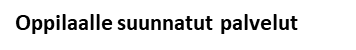 Tukee lapsia, nuoria ja heidän perheitään kehitykseen, psyykkiseen terveyteen ja hyvinvointiin liittyvissä asioissa neuvonnan, ohjauksen ja konsultaation avulla. 
Osallistuu oppimisen tuen suunnitteluun ja tarvittaessa arvioi oppilaan kehityksessä, koulunkäynnissä tai oppimisessa esiin tulevia pulmia

Psykologi: Palvelua ei ole tällä hetkellä tarjolla. 

Oppilaitoksen henkilökunnalla on mahdollisuus tarvittaessa keskustella konsultoivan psykologin kanssa
Yksittäisen oppilaan asiassa koottava monialainen asiantuntijaryhmä
Perustuu aina vapaaehtoisuuteen ja edellyttää oppilaan/ja huoltajan suostumusta

Tutustu tarkemmin seuraavassa diassa
Monialainen asiantuntijaryhmä

Monialainen yksilökohtainen opiskeluhuolto voi olla tarpeellista oppilaan tuen tarpeen selvittämiseksi ja opiskeluhuollon tuen järjestämiseksi. Yksittäisen oppilaan monialaista opiskeluhuoltoa toteutetaan tapauskohtaisesti tilanteen ja tarpeen mukaisesti koottavassa asiantuntijaryhmässä. Oppilas ja huoltajat ovat vahvasti osallisina yksilökohtaisessa opiskeluhuoltotyössä ja työskentely vaatii heidän suostumuksensa.
Oppilaan tuen järjestäminen
4 YHTEISTYÖN JÄRJESTÄMINEN OPPILAIDEN JA HEIDÄN PERHEIDENSÄ SEKÄ KOULUSSA TYÖSKENTELEVIEN JA MUIDEN OPPILAIDEN HYVINVOINTIA TUKEVIEN TAHOJEN KANSSA
Yhteistyö perustuu luottamukseen, avoimuuteen ja kunnioittavaan suhtautumiseen salassapitosäädöksiä noudattaen sekä huomioiden oppilaan ikä ja kehitystaso
Oppilaiden ja huoltajien näkemyksiä koulun käytänteistä ja kehitettävistä asioista voidaan kerätä erilaisilla kyselyillä
Oppilaskunnan ja monissa kouluissa toimivan vanhempaintoimikunnan osallisuus yhteisöllisen opiskeluhuollon suunnittelussa, toteuttamisessa ja arvioinnissa on tärkeää 
Oppilaiden ja huoltajien edustajat kutsutaan yhteisöllisen opiskeluhuoltoryhmän palaveriin vähintään kerran vuodessa  
Yksilökohtaisen opiskeluhuollon suunnittelu, toteuttaminen ja arviointi tehdään aina yhdessä oppilaan ja/tai huoltajan kanssa
Kyminkartanon koulun ja esiopetuksen käytössä olevat yhteistyömuodot:

   Tiedottaminen ( Wilma, Edlevo) 
huoltajan ja oppilaiden kanssa erilaiset keskustelut 
Huoltajaillat, vanhempainillat
Yhteiset teemapäivät
Vanhempaintoimikunta
        Oppilaskunta kokoukset
Huoltajien kanssa tehtävässä yhteistyössä vasu( (leops)- keskusteluilla on esiopetuksessa merkittävä osa.
5 SUUNNITELMAT OPPILAIDEN SUOJAAMISEKSI VÄKIVALLALTA, KIUSAAMISELTA JA HÄIRINNÄLTÄ SEKÄ KRIISISUUNNITELMA
Kotkan opetustoimessa on käytössä kaikille yhteinen toimintamalli kiusaamisen, häirintään, väkivallan, rikoksien ja rikollisten tekojen ennaltaehkäisemiseksi ja niihin puuttumiseksi 
Jokaisella koululla on oma kriisisuunnitelmansa, johon on kuvattu toimenpiteet kriisitilanteissa. Se ei ole julkinen asiakirja.
Tähän koulu kirjaa: 

pedanet- sivuilta on kaikille nähtävillä poissaoloihin puuttumisen malli ja tämä opiskeluhuoltosuunnitelma
Turvatiimitoiminta on kiusaamisiin liittyvä toimintamalli
lyhyesti keneen voi olla yhteydessä kriisitilanteissa: kaikkiin koulun henkilöihin ja opiskeluhuoltotyöryhmän jäseniin.
6 OpISKELUhuoltosuunnitelman toteuttaminen, seuraaminen ja arviointi
Koulujen yhteisöllinen opiskeluhuoltoryhmä vastaa opiskeluhuoltosuunnitelman toteuttamisesta, seurannasta ja arvioinnista 
Kuluneen lukuvuoden tavoitteet arvioidaan kevätlukukauden lopulla ja samalla asetetaan uudet tavoitteet seuraavalle lukuvuodelle
Opetuksen järjestäjä kokoaa tiedot, seuraa ja arvioi koulujen opiskeluhuoltosuunnitelmia ja niiden toteutumista
Tiedon kerääminen ja käytettävät menetelmät 
Huoltajien kanssa keskustelut, hyvinvointikyselyt kaikille luokka-asteille ja koko henkilökunnalle
Seuranta on jatkuvaa
Arviointi  ja saadun tiedon hyödyntäminen
Valitaan muutama teema ja lähdetään niitä noudattamaan
Keskeisistä tuloksista tiedottaminen oppilaille, huoltajille ja yhteistyötahoille
6 OPISKELUhuoltosuunnitelman toteuttaminen, seuraaminen ja arviointi
Koulutuksen järjestäjä vastaa yhteistyössä oppilaitoksen sijaintikunnan opetustoimen ja sosiaali- ja terveystoimen kanssa opiskeluhuollon kokonaisuuden omavalvonnan toteutumisesta
Koulutuksen järjestäjän on arvioitava opiskeluhuollon toteutumista ja vaikuttavuutta yhteistyössä kunnan opetustoimen ja sosiaali- ja terveystoimen kanssa sekä osallistuttava ulkopuoliseen opiskeluhuoltoa koskevaan arviointiin
LISÄTIETOJA
OPETUKSEN JÄRJESTÄJÄN OPISKELUHUOLTOSUUNITELMA: https://www.kotka.fi/wp-content/uploads/2023/07/Opetuksen-jarjestajan-opiskeluhuoltosuunitelma.pdf 
 Koulu- ja opiskeluterveydenhuolto: https://kymenhva.fi/lapset-nuoret-ja-perheet/nuoren-kasvu-ja-kehitys/nuoren-terveys/ 
Opiskeluhuollon kuraattori- ja psykologipalvelut: https://kymenhva.fi/lapset-nuoret-ja-perheet/lapsen-nuoren-ja-perheen-hyvinvointi-ja-tuki/oppilaan-ja-opiskelijan-tuki/ 
Oppilas- ja opiskelijahuoltolaki (1287/2013): www.finlex.fi
VUOSIKELLO
KEVÄTLUKUKAUDELLA TAPAHTUU:

Ystävänpäiväviikko
liikuntapäivä
kulttuuriviikko
vapputapahtuma
Kevätjuhla
opiskeluhuoltopalaverit
turvataidot esiopetuksessa
SYYSLUKUKAUDELLA TAPAHTUU:


Oppilaskunnan aktiivinen toiminta.
Be active school week
UNICEF-kävely
Yleisurheilukilpailut
opiskeluhuoltopalaverit
Kaveri ja tunnetaidot esiopetuksessa
Esikoulun ja koulun henkilökunnan yhteinen suunnittelu 16.11
SÄÄNNÖLLISET TOIMINNOT/PALVELUT:
alkuluokkatoiminta
opetustoimi ja varhaiskasvatusopiskeluhuollon ohjausryhmäsyksy 2023